P5 Nástroje veřejných politik
ANVP
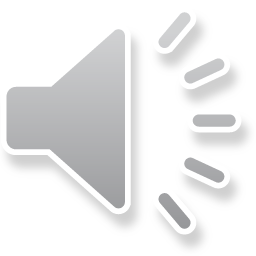 Jednoduchá myšlenka… k jednomu cíli může vést více cest
=> cíl politiky lze uskutečnit řadou různých nástrojů
Volba nástroje nemusí být:
Triviální
Nezpochybnitelná
Racionální
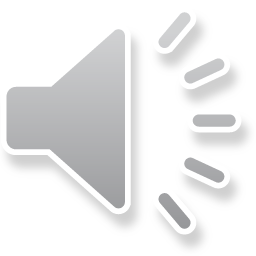 Nástroje politiky - Policy instruments
G.Peters: Policy instruments are not simple, mechanical mean of intervention, but have political impacts of their own.
Výběr nástroje je funkcí řady faktorů, včetně politické dimenze ovlivňující volbu nástroje

Existuje celá řada taxonomií nástrojů politiky (viz další 4 okna)
Klíčové: uvědomit si rozdíly
Uvědomit si jaké okolnosti je třeba vzít v úvahu při volbě nástroje
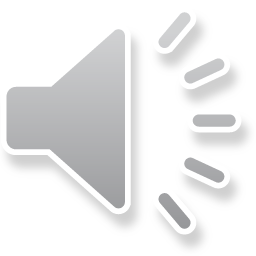 Spektrum skutečných (substantive) nástrojů politiky 
Zdroj: Howlett, Ramesh (2003: 195), přeloženo
Spektrum procedurálních nástrojů politiky
Zdroj: Howlett, Ramesh (2003: 196)
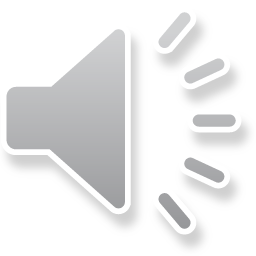 Types of policy instruments (Peters)
Každá kategorie nástroje v sobě nese varianty odlišné z hlediska míry donucení.
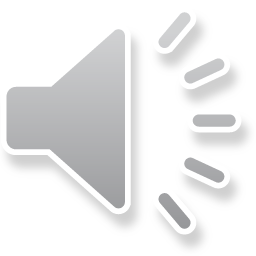 [Speaker Notes: Nudges= pobídky]
Nástroje veřejné politiky v členění podle Hooda (jednotlivé buňky uvádějí příklady)
Zdroj: Howlett a Ramesh, 2003, s. 92, částečně upraveno autorem (I. Malý)
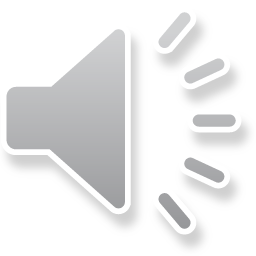 Výběr nástroje – výzkum mezi policy makers (Linder, Peters 1989)
Instrumentalist (majority)
Volí/preferuje stejný nástroj bez ohledu na okolnosti
Professional background (i.e. economists – economic instruments, lawyers – law instrument)
Managerialists (20%)
Preferují stávající nástroje a věří, že mohou působit efektivněji
Public administrative training
Contingentists (10%)
Volba nástroje závisí na problému a situaci
Experience and academic training
Constitutivists (5%)
Volba nástroje a politiky by neměla být oddělována. Nástroj nelze pochopit mimo rámec politiky.
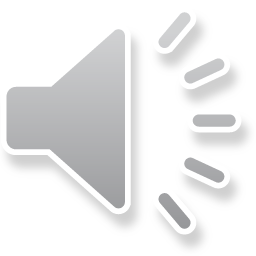 [Speaker Notes: G.Peters – s.109]
Kritéria výběru nástroje
Ekonomická
Administrativní
Etická
Politická

Mix kritérií tvoří soubor omezujících podmínek
Ekonomické kritérium tvoří rámec
Jestliže cíl politiky vyžaduje alokaci zdrojů, potom zdroje vynaložené na kontrolu a donucení snižují množství disponibilních zdrojů na cíl samotný
Existuje tendence ignorovat ekonomický rámec – viz výzkum (Linder,Peters)
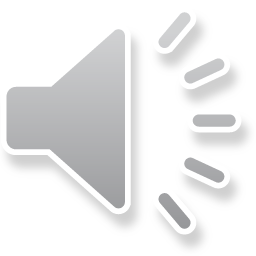 Příklad volby nástrojů
Má-li učitel za cíl, aby studenti četli více původních pramenů a méně učebnic, může volit mezi následujícími nástroji (nejde o konečný výčet možností):
Nabádat studenty k tomu, aby četli.
+ nízké náklady
- jen málo studentů tak učiní
Vytvořit seznam povinné literatury a požadovat resumé z pročtených textů.
+ větší podíl studentů bude texty číst
- větší pracnost – učitel musí kontrolovat, zda je resumé odevzdáno, a zda studenti nepodváděli
Zpracovat testové otázky tak, aby bez studia původních pramenů nebylo možné uspět.
+ velký podíl studentů pročte literaturu
- úspěšnost kurzů bude nižší, nároky na vypracování a kontrolu testů se výrazně zvýší

Dlouhodobé hledisko…jak každý z nástrojů budou studenti a učitel reagovat v prvním roce a jak delším období
Příklad – donucení: 1.rok odpor studentů, motivace učitel…. Další roky adaptace studentů, únava učitele
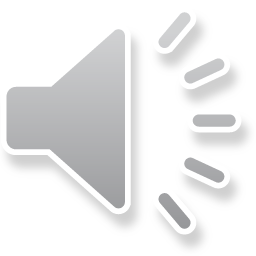 See the problem…
Čím větší bude regulace, kontrola a sankce … tím méně peněz zůstane na samotnou policy

Volba nástrojů má důsledky – třeba etické nebo ekonomické
Viz HN – Tůma, Hampl + reakce na ně
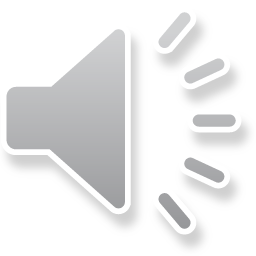 ÚKOL – aplikační - část
Identifikujte soubor nástrojů (min. 4) vhodných k: (pohled vlády)
Vyberte si jeden z těchto problémů	
Podpora sportu dětí ve věku do 15let – cíl: zvýšit počet sportujících dětí o 15% během 2 let (sportující člen sportovního klubu)
Upozornit mládež na rizika kouření e-cigaret – cíl: snížit počet konzumentů e-cigarety ve věku 12-18let o 10% do 2 let
2) Roztřiďte nástroje v typologii Howlett, Ramesh – substantivní x procedurální (setřiďte dle stupně regulace)
3) Diskutujte, kritéria výběru vhodného nástroje
4) Zvažte jaké další informace potřebujete k tomu, aby vaše volba nástroje byla co nejvhodnější z pohledu stanoveného cíle
5) Identifikujte hlavní aktéry dané politiky a zvažte, jaké nástroje by preferovali dotčení aktéři

Lze splnit individuálně nebo ve dvojících. Řešení v ppt, nebo wordu (mailem do 5.4). Odměna 5 bodů do hodnocení
Na řešení dostanete stručný feedback
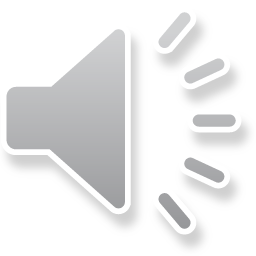 literatura
Učebnice: Veřejná politika (OPVK) - Potůček M., Pavlík M. a kol.
Kapitola 2
Workbook Veřejná politika (OPVK) – Pavlík a kol.
Modul 2, kapitola 1
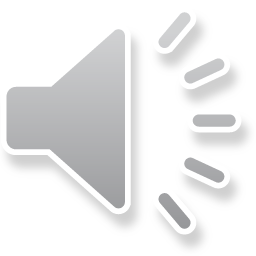